Дисциплина «экономика малого бизнеса и предпринимательская деятельность»ТЕМА 10Инфраструктура поддержки малого бизнесалектор: Арашкевич  ольга валерьевна, к.э.н.2015 год
ТЕМА 10Инфраструктура поддержки малого бизнеса
1. Сущность, задачи и элементы инфраструктуры поддержки малого бизнеса.

2. Инфраструктура развития и поддержки малого бизнеса в Республике Беларусь.

3. Банки и биржи в системе инфраструктуры поддержки малого бизнеса.
1. Сущность, задачи и элементы инфраструктуры поддержки малого бизнеса.
Инфраструктура поддержки малого бизнеса - совокупность организационно-правовых форм, обеспечивающих и сопровождающих рыночные процессы, опосредующих деловые отношения и увязывающих эти отношения в одно целое. 

Основная цель - обеспечение и сопровождение рыночных процессов, направленных на достижение максимального эффекта субъектами предпринимательства от производственно-хозяйственной деятельности.
Задачи создания, развития и функционирования инфраструктуры малого бизнеса:
обеспечение системы расчетов субъектов малого бизнеса с контрагентами;
обеспечение системы их кредитования и финансирования;
обеспечение и сопровождение системы снабжения и сбыта;
обеспечение системы страхования и снижения рисков;
организация системы содействия занятости населения и создания новых рабочих мест;
обеспечение системы государственного регулирования деятельности субъектов малого бизнеса;
информационное обеспечение малого бизнеса;
развитие и поддержка малого бизнеса.
Основные элементы инфраструктуры малого бизнеса:
кредитная система и коммерческие банки;
эмиссионная система и эмиссионные банки;
организационно оформленное посредничество на товарных, сырьевых, фондовых и валютных биржах;
аукционы, ярмарки и другие формы организационного внебиржевого посредничества;
система регулирования занятости населения и центры содействия занятости (биржи труда);
Основные элементы инфраструктуры малого бизнеса:
информационные технологии и средства деловой коммуникации;
налоговая система и налоговые инспекции;
система страхования коммерческого, хозяйственного риска и страховые компании;
специальные рекламные, информационные агентства и СМИ;
торговые палаты, другие общественные и добровольные государственно-общественные объединения деловых кругов;
Основные элементы инфраструктуры малого бизнеса:
таможенная система;
профсоюзы работающих по найму;
система высшего и среднего экономического образования;
консультационные (консалтинговые) компании;
аудиторские компании;
специальные зоны свободного предпринимательства.
Инфраструктура малого бизнеса: 

обеспечивает специализацию различных субъектов экономики;

повышает оперативность и эффективность их работы на основе дифференциации заполняемых ими рыночных ниш;

 упрощает юридический и экологический контроль, государственное и общественное регулирование деловой практики.
2. Инфраструктура развития и поддержки малого бизнеса в республике Беларусь
Направления поддержки и развития малого предпринимательства:
1. Центр поддержки предпринимательства - организация, создаваемая на основе любых форм собственности в целях обеспечения экономической и организационной поддержки субъектов малого предпринимательства. 
Правовое регулирование: 
- Постановление Совета Министров Республики Беларусь от 30.12.2010 года № 1911 О мерах по реализации Закона Республики Беларусь «О поддержке малого и среднего предпринимательства».
 - Положение о центрах поддержки предпринимательства, разработанное в соответствии с Законом Республики Беларусь от 1 июля 2010 года № 148-З «О поддержке малого и среднего предпринимательства»
Центры поддержки Гомельской области на март 2015 года
Центр поддержки предпринимательства
Центр поддержки предпринимательства
2. Инкубатор малого предпринимательства - организация, которая создается на основе любых форм собственности и предоставляет на определенных условиях и на определенное время специально оборудованные под офисы и производство, помещения субъектам малого предпринимательства, начинающим свою деятельность, в целях оказания им помощи в постепенном налаживании и развитии своего дела и приобретения ими финансовой самостоятельности. 
Правовое регулирование: 
  Постановление Совета Министров Республики Беларусь от 30.12.2010 года № 1911 О мерах по реализации Закона Республики Беларусь «О поддержке малого и среднего предпринимательства».
- Положение об инкубаторах малого предпринимательства, разработанное в соответствии с Законом   Республики Беларусь от 1 июля 2010 года № 148-З «О поддержке малого и среднего предпринимательства»
Инкубаторы малого предпринимательства
Инкубаторы  малого предпринимательства  на март 2015 года
Частное консалтинговое унитарное предприятие «БелТрастинфо», г. Гомель
Центры поддержки предпринимательства и инкубаторы малого предпринимательства в Республике Беларусь 
в 2013-2015 гг.
2.1 Как разновидность инкубатора выступает инновационный центр, в котором субъектам малого предпринимательства дается возможность использовать и разрабатывать новые технологии и другие новшества, которые позволили бы им в будущем развить собственное производство. 

По информации Государственного комитета по науке и технологиям в Республике Беларусь сегодня насчитывается 5 инновационных центров.
3. Белорусский фонд финансовой поддержки предпринимателей осуществляет финансовое обеспечение в сфере поддержки малого предпринимательства

Правовой статус определен Положением об учреждениях финансовой поддержки предпринимателей, разработанным в соответствии с Законом   Республики Беларусь от 1 июля 2010 года № 148-З «О поддержке малого и среднего предпринимательства».

Правовое регулирование: Указ Президента Республики Беларусь от 05.08.2013 № 341 «О внесении изменений и дополнения в Указ Президента Республики Беларусь от 18 марта 1998 г. № 136» («О Белорусском фонде поддержки предпринимателей»)
Основные направления деятельности Белорусского фонда финансовой поддержки предпринимателей
4. Общества взаимного кредитования - правовая форма организации поддержки субъектов малого предпринимательства.
Цель - оказание временной финансовой помощи субъектам малого предпринимательства за счет аккумулирования временно свободных денежных средств участников.
Правовое регулирование: 
         Постановление Совета Министров Республики Беларусь от 30.12.2010 года № 1911 О мерах по реализации Закона Республики Беларусь «О поддержке малого и среднего предпринимательства».
Положение об обществах взаимного кредитования субъектов малого и среднего предпринимательства, разработанное в соответствии с Законом Республики Беларусь от 1 июля 2010 года № 148-З «О поддержке малого и среднего предпринимательства»
5. Торгово-промышленная палата - объеди­нение предпринимателей с целью лоббирования и защиты сво­их интересов на всех уровнях общества.

Правовое регулирование:
Закон Республики Беларусь «О торгово-промышленной палате» от 16.07.2003 года № 208-з (с изменен. и дополн. от 15.07.2008 г. № 397-з) 

Белорусская торгово-промышленная палата - негосударственная некоммерческая органи­зация, основанная на членстве юридических лиц и индивиду­альных предпринимателей Республики Беларусь, является юридическим лицом и осуществляет свою деятельность в соот­ветствии с актами законодательства Республики Беларусь и ее уставом.
Основные задачи Белорусской торгово-промышленной палаты:
6. Ассоциация или союз - коммерческие организации и (или) индивидуальные предприниматели, а также коммерческие и (или) некоммерческие организации.

Цель  -  координация, представление и защита общих интересов. 

Ассоциация (союз) может заниматься предпринимательской деятельностью только посредством создания коммерческих организаций и (или) участия в них.

Ассоциация (союз) не отвечает по обязательствам своих членов и  они  несут субсидиарную ответственность по ее обязательствам в размере и порядке, предусмотренных уставом.
Правовое регулирование:
В Республике Беларусь порядок образования и функциони­рования таких объединений регламентируется статьями 121, 122 и 123 Гражданского Кодекса Республики Беларусь.
ИННОВАЦИОННАЯ ИНФРАСТРУКТУРА БИЗНЕСА



Большое внимание государством уделяется созданию благоприятных условий для привлечения инвестиций в инновационную сферу, что в целом призвано способствовать развитию производства, основанного на новых и высоких технологиях.
Инновационная инфраструктура - совокупность субъектов инновационной инфраструктуры, осуществляющих материально-техническое, финансовое, организационно-методическое, информационное, консультационное и иное обеспечение инновационной деятельности.

Статус субъекта инновационной инфраструктуры подтверждается соответствующим свидетельством о регистрации юридического лица в качестве такового. Присвоение статуса осуществляется в рамках административной процедуры в соответствии с Постановлением Совета Министров Республики Беларусь от 17 февраля 2012 года № 156 «Об утверждении единого перечня административных процедур, осуществляемых государственными органами и иными организациями в отношении юридических лиц и индивидуальных предпринимателей».
Инновационная инфраструктура бизнеса:
1. Технопарк - организация со среднесписочной численностью работников до 100 человек, целью которой является содействие развитию предпринимательства в научной, научно-технической, инновационной сферах и создание условий для осуществления юридическими лицами и индивидуальными предпринимателями, являющимися резидентами технопарка, инновационной деятельности от поиска (разработки) нововведения до его реализации.
СУБЪЕКТЫ ИННОВАЦИОННОЙ ИНФРАСТРУКТУРЫ РЕСПУБЛИКИ БЕЛАРУСЬТЕХНОПАРКИ
СУБЪЕКТЫ ИННОВАЦИОННОЙ ИНФРАСТРУКТУРЫ РЕСПУБЛИКИ БЕЛАРУСЬ
2. Центр трансфера технологий - организация со среднесписочной численностью работников до 100 человек, целью которой является обеспечение передачи инноваций из сферы их разработки в сферу практического использования. 

По аналогии с технопарком в соответствии с Указом  Президента Республики Беларусь от 17.03.2014 № 126 «О внесении дополнения и изменения в Указ Президента Республики Беларусь «О некоторых мерах государственной поддержки малого предпринимательства от 21 мая 2009 г. № 255» центр трансфера технологий может относиться к микроорганизациям или малым организациям, но в случае если центр трансфера технологий создается как коммерческая организация.
ЦЕНТРЫ ТРАНСФЕРА ТЕХНОЛОГИЙ
1.РУП «Центр научно-технической и деловой информации» (г. Гомель)

2. РУСП «Агентство развития и содействия инвестициям» (г. Гомель)

3. ОДО «Витебский бизнес-центр» (г. Витебск)

4. РУП «Международный инновационный экологический парк «Волма» (Минский район)

5. РНПУП «Институт нефти и химии» (г. Минск)
3. Венчурная организация - коммерческая организация, создаваемая для осуществления инвестиционной деятельности в сфере создания и реализации инноваций, а также финансирования венчурных проектов.
4. Парк высоких технологий (ПВТ) создан для разработки в Республике Беларусь программного обеспечения, информационно-коммуникационных, иных новых и высоких технологий, направленных на повышение конкурентоспособности национальной экономики.

Правовое регулирование: Декрет Президента Республики Беларусь от 22.09.2005 №12 «О Парке высоких технологий» (с измен. и дополн. от 3 ноября 2014 г. № 4 ).
В целях создания благоприятных условий для повышения конкурентоспособности отраслей экономики Республики Беларусь, основанных на новых и высоких технологиях, совершенствования условий для проведения разработок современных технологий и увеличения их экспорта, привлечения в эту сферу отечественных и иностранных инвестиций в Беларуси был создан Парк высоких технологий (ПВТ).
Первые компании-резиденты были зарегистрированы в Парке в июне 2006 года. Сегодня ПВТ - один из ведущих инновационных ИТ-кластеров в Центральной и Восточной Европе. В ПВТ создана уникальная благоприятная среда для развития бизнеса в области информационных технологий, в которой беспрецедентные налоговые льготы сочетаются с наличием хорошо подготовленных специалистов для ИТ-отрасли.
Белорусские специалисты участвуют в ИT-проектах любой сложности, начиная с системного анализа, консалтинга, подбора аппаратных средств и заканчивая конструированием и разработкой сложных систем.
Потребителями белорусского программного обеспечения, созданного резидентами ПВТ, являются известные мировые корпорации, такие как Microsoft, HP, Coca-Cola, Colgate-Palmolive, Google, Toyota, Citibank, MTV, Expedia, Reuters, Samsung, HTC, Mitsubishi, British Petroleum, British Telecom, Лондонская фондовая биржа, Всемирный банк и другие.
В 2011 году шесть компаний-резидентов ПВТ вошли в сотню лучших мировых поставщиков ИТ-услуг по данным одного из крупнейших ИТ-изданий «Global Services», публикующего ежегодный список ведущих провайдеров услуг ИТ-аутсорсинга и аутсорсинга бизнес-процессов.
Пятый год подряд компании-резиденты ПВТ входят в список крупнейших разработчиков и поставщиков программного обеспечения «Software 500», публикуемый влиятельным изданием мировой ИТ-индустрии Software Magazine. Компании-резиденты ПВТ успешно конкурируют на высокотехнологичных рынках Северной Америки и Западной Европы.
БЕЛОРУССКО-КИТАЙСКИЙ НАУЧНО-ТЕХНОЛОГИЧЕСКИЙ ПАРК В Г. ЧАНЧУНЬ (КНР)

КИТАЙСКО-БЕЛОРУССКИЙ  ИНДУСТРИАЛЬНЫЙ ПАРК

ПАРК ВЫСОКИХ ТЕХНОЛОГИЙ
3. Банки и биржи в системе инфраструктуры поддержки малого бизнеса
Банк – это финансовая организация, учреждение, производящее разнообразные виды операций с деньгами и ценными бумагами и оказывающее финансовые услуги правительству, предприятиям, гражданам и друг другу. 
Банковская система представляет собой совокупность разных видов взаимосвязанных банков и других кредитных учреждений, действующих в рамках единого финансово-кредитного механизма.
Банковская система в рыночной экономике играет триединую роль:
1. Управляет платежами.

2. Предоставляет займы фирмам и деловым предприятиям, гарантирующим их оптимальное использование.
 
3. Регулирует количество денег, находящихся в обращении .
В Республике Беларусь функционирует двухуровневая банковская система:
Национальный банк.
Сеть коммерческих банков и других расчетно-кредитных учреждений. 

По отношению к субъектам малого бизнеса банковская система представляет собой финансово-коммуникационную инфраструктуру, состоящую из двух основных составляющих:
1. Системы обеспечения платежей.
2. Системы кредитования.
В настоящее время коммерческие банки в Республике Беларусь занимаются также вопросами кредитования субъектов хозяйствования. При этом применяется следующая система оценки степени обеспечения гарантий возврата кредитов:

на сумму кредита предоставляется залог;

альтернативой залога может выступать только гарантия Правительства Республики Беларусь;
Коммерческие банки в Республике Беларусь также могут осуществлять:
1. Выдачу гарантий по контрактам (за плату).

2. Операции своп и репо.

3. Инкассовые операции, аккредитив, чековые операции.

4. Информационные услуги.
Биржа – регулярно функционирующий, организационно определенный оптовый рынок однородных товаров, на котором заключаются сделки купли-продажи крупных партий товара. 

Биржа, играя роль посредника в торговых операциях, способствует установлению контактов между продавцами и покупателями товара и формированию оптовых рыночных цен посредством биржевых торгов.
В зависимости от вида предоставляемых на бирже товаров различают:
товарные биржи, торгующие материальными ценностями; 
фондовые биржи, торгующие ценными бумагами; 
валютные биржи, торгующие валютой;
универсальные биржи, торгующие разнообразными товарами;
биржи труда, способствующие трудоустройству безработных и лиц, желающих сменить место работы.
30 декабря 2003 г. в соответствии с постановлением Совета Министров Республики Беларусь от 30 декабря 2003 г. № 1719 «О Белорусской универсальной товарной бирже» была создана ОАО «Белорусская универсальная товарная биржа».

ЦЕЛИ ДЕЯТЕЛЬНОСТИ БИРЖИ :
развитие оптового рынка страны;

повышение эффективности товарооборота;

повышение экономической стабильности и защищенности республики; 

рост ее экономического потенциала.
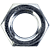 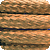 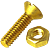 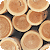 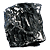 Функции товарной биржи:
создание условий для проведения биржевых торгов; 

проведение биржевых торгов;

регистрация биржевых сделок; 

организация экспертизы качества биржевого товара; 

выявление спроса и предложения товаров; 

котировка цен;

изучение факторов, влияющих на динамику биржевых цен.
Июнь 2005 г . - первые торги (экспорт лесопродукции) и торговля металлопродукцией. 
Январь 2006 г. - торги сельхозпродукцией.
Май 2009 г.  -  торги  промышленными и потребительскими товарами .
Март 2011 г. - членом Ассоциации фьючерсных рынков.
Ноябрь 2012 г. начались регулярные торги товарными фьючерсами  в секции срочного рынка биржи .


Первым инструментом, допущенным к обращению в секции, стал расчетный фьючерсный контракт на прокат сортовой стальной горячекатаный круглый.
Направления биржевой торговли
УЧАСТНИКИ БИРЖЕВОЙ ТОРГОВЛИ
- посетители торгов заключают биржевые сделки от своего имени и за свой счет.

- биржевые брокеры заключают сделки 
от своего имени за счет клиентов (по договору комиссии);
от своего имени за свой счет.
04.03.1993 года - создана Межбанковская валютная биржа 18 ведущими коммерческими банками  Беларуси  в форме закрытого акционерного общества, основной задачей которого являлась организация торгов иностранными валютами. 
1995 года - Национальным банком Республики Беларусь бирже было предоставлено право на организацию операций по купле-продаже фьючерсных контрактов на поставку иностранной валюты и иных финансовых активов. 
24.09.1996 года биржа была преобразована в Государственное учреждение Национального банка Республики Беларусь «Межбанковская валютная биржа» и на протяжении 2 лет являлась его структурным подразделением; осуществляла функцию организации торгов иностранными валютами, а также ей было предоставлено право осуществлять деятельность по организации вторичного рынка государственных ценных бумаг (за исключением именных приватизационных чеков) и ценных бумаг Национального банка. 
29.12.1998 года в соответствии с Указом Президента Республики Беларусь от 20 июля 1998 г. №366 «О совершенствовании системы государственного регулирования рынка ценных бумаг» было создано открытое акционерное общество Белорусская валютно-фондовая биржа (ОАО БВФБ).
ОАО БВФБ стала организатором торгов на основных сегментах финансового рынка Республики Беларусь: 
валютном рынке;
рынке государственных ценных бумаг;
облигаций Национального банка Республики Беларусь;
 корпоративных ценных бумаг;
облигаций местных займов и вексельном рынке. 
С 1999 г. биржа начала выполнять функции расчетного депозитария на рынке эмиссионных негосударственных ценных бумаг и осуществлять клиринг по всем заключенным на ее торгах сделкам. 
В 2007 г. был запущен сектор срочного рынка. Первыми инструментами стали фьючерсы на курс доллара.
задачи ОАО «Белорусская валютно-фондовая биржа» на валютном рынке :
организация и проведение биржевых торгов иностранными валютами;

 определение текущего рыночного курса белорусского рубля к иностранным валютам;

осуществление расчета требований и обязательств участников торгов по результатам торгов;

формирование документов, служащих основанием для проведения расчетов по результатам торгов;

учет и контроль полномочий участников торгов и трейдеров;
информационное обслуживание участников торгов.
задачи ОАО «Белорусская валютно-фондовая биржа» на рынке ценных бумаг:
учет и контроль полномочий участников, трейдеров, клиентов и др.;

регистрация финансовых операций, подлежащих особому контролю;

ведение и распространение статистической, информационной отчетности по результатам биржевых торгов и аукционов ценными бумагами;

проведение процедуры допуска ценных бумаг к обращению на бирже;

выполнение функций клиринга и расчетов по биржевым сделкам с ценными бумагами в части денежных средств.
Распределение всего объема операций между секторами биржевого рынка Республики Беларусь складывается в соотношении:
Биржа труда - учреждение, осуществляющее посредничество между работниками и предпринимателями при осуществлении сделки купли - продажи труда и регистрации безработных.
Основные направления государственного регулирования рынка труда:
разработка трудового законодательства;
разработка и реализация социальных программ;
осуществление посреднических-вспомогательных функций: 
частично поиск рабочих мест; создание общенациональной информационной сети по трудоустройству; организация курсов профессионального обучения и переквалификации.
поддержка трудовой и предпринимательской инициативы граждан, осуществляемой в рамках законности.
Для малого бизнеса участие в биржевой торговле существенно затруднено ввиду того, что к торгам допускается строго ограниченный контингент лиц – различные маклерские фирмы, или обособленные брокеры и дилеры, а это, в свою очередь, вызывает необходимость значительного отвлечения средств на оплату их услуг. 
Поэтому в практике малого бизнеса наиболее распространенной формой заключения договоров являются система прямых договоров и система сотрудничества с крупными компаниями по снабжению и сбыту.
Рекомендуемая литература
1. О поддержке малого и среднего предпринимательства: закон Республики Беларусь от 1 июля 2010 года № 148-З  (с измен. и дополн. от 12 .07. 2013 г. № 57-З // Национальный реестр правовых актов Республики Беларусь . - Национальный реестр правовых актов Республики Беларусь.- 2013., 2/2055.

2. О Белорусском фонде финансовой поддержки предпринимателей Указ Президента Республики Беларусь от 18.03.1998 № 136  (с измен. и дополн. от  05.08.2013 № 341 ) // Национальный реестр правовых актов Республики Беларусь . - 2013.-№  1/14430. 

3. О некоторых мерах государственной поддержки малого предпринимательства Указ Президента Республики Беларусь от 21 мая 2009 г. № 255 (с измен. и дополн. от 17.03.2014 № 126 ) // Национальный реестр правовых актов Республики Беларусь . – 2014. № 1/14892.

4. О мерах по реализации Закона Республики Беларусь О поддержке малого и среднего предпринимательства: Постановлением Совета Министров Республики Беларусь от 30.12.2010 года № 1911 // Национальный реестр правовых актов Республики Беларусь . – 2011.. № 5/33191.

5.Предпринимательская деятельность : курс лекций / Н.М. Зубко [ и др.]. – Минск: Тетралит, 2014.- 272 с. 

6. Балашевич, М.И. Экономика и организация малого бизнеса: Учеб. пособие / М.И. Балашевич. – Мн.: БГЭУ , 2012 – 355 с.

7. Акимов, О.Ю  Малый и средний бизнес: эволюция понятий, рыночная среда, проблемы развития: учебник  / О.Ю. Акимов .- М.: Финансы и статистика, 2011.-  193 с.